24.Уравнение плоскости в пространстве
[Speaker Notes: В режиме слайдов ответы и решения появляются после кликанья мышкой]
[Speaker Notes: В режиме слайдов ответы и решения появляются после кликанья мышкой]
Расписывая скалярное произведение через координаты данных векторов, получим уравнение a(x – x0) + b(y – y0) + c(z – z0) = 0.
	Обозначая  –ax0 – by0 – cz0 = d и преобразуя это уравнение, получим требуемое уравнение плоскости, а именно:
ax + by + cz + d = 0.
[Speaker Notes: В режиме слайдов ответы и решения появляются после кликанья мышкой]
Рассмотрим некоторые частные случаи задания плоскости.
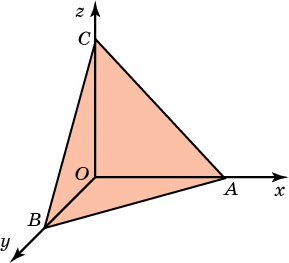 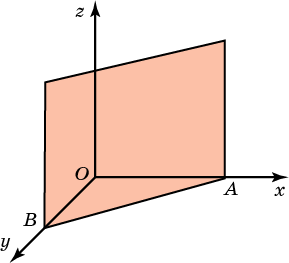 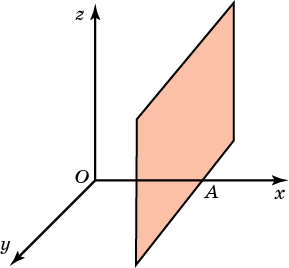 [Speaker Notes: В режиме слайдов ответы и решения появляются после кликанья мышкой]
[Speaker Notes: В режиме слайдов ответы и решения появляются после кликанья мышкой]
[Speaker Notes: В режиме слайдов ответы и решения появляются после кликанья мышкой]
Упражнение 1
Напишите уравнения координатных плоскостей Oxy, Oxz, Oyz.
Ответ: z = 0, y = 0, x = 0.
[Speaker Notes: В режиме слайдов ответы и решения появляются после кликанья мышкой]
Упражнение 2
Найдите координаты вектора нормали для плоскости: 
а) 5x-y-1=0; 
б) 3x+18z-6=0; 
в) 15x+y-8z+14=0; 
г) x-3y+15z=0.
Ответ: а) (5, -1, 0);
б) (3, 0, 18);
в) (15, 1, -8);
г) (1, -3, 15).
[Speaker Notes: В режиме слайдов ответы и решения появляются после кликанья мышкой]
Упражнение 3
Найдите уравнение плоскости, проходящей через точку M(-1, 2, 1), с вектором нормали, имеющим координаты: 
	а) (0, -5, 2); 
	б) (6, -1, 3); 
	в) (-4, -2, -1); 
	г) (-3, -8, 0).
Ответ: а) -5y+2z+8=0;
б) 6x-y+3z+5=0;
в) -4x-2y-z+1=0;
г) -3x-8y+13=0.
[Speaker Notes: В режиме слайдов ответы и решения появляются после кликанья мышкой]
Упражнение 4
Определите, какие из перечисленных ниже пар уравнений задают парал­лельные плоскости:
	а) x + y + z – 2 = 0, x + y + z + 2 = 0;
	б) x + y + z – 2 = 0, x + y – z – 2 = 0;
	в) –3x + y + 2z = 0, 3x –y – 2z – 5 = 0;
	г) 2x + 4y + 6z – 8 = 0, –x – 2y – 3z + 4 = 0.
Ответ: а), в).
[Speaker Notes: В режиме слайдов ответы и решения появляются после кликанья мышкой]
Упражнение 5
Составьте уравнение плоскости, проходящей через точку M(1, 2, –3) параллельно плоскости: а) 3x + y – z + 5 = 0; б) x – y + 3z – 4 = 0.
Ответ: а) 3x + y – z – 8 = 0;
б) x – y + 3z + 10 = 0.
[Speaker Notes: В режиме слайдов ответы и решения появляются после кликанья мышкой]
Упражнение 6
Перпендикулярны ли плоскости: 

	а) 2x – 5y + z + 4 = 0 и 3x + 2y + 4z – 1 = 0; 

	б) 7x – y + 9 =0 и  y + 2z – 3 = 0?
Ответ: а) Да;
б) нет.
[Speaker Notes: В режиме слайдов ответы и решения появляются после кликанья мышкой]
Упражнение 7
Напишите уравнение какой-нибудь плоскости, перпендикулярной плоскости, заданной уравнением: 
	а) y  + 1 = 0; 
	б) x – y + 1 = 0; 
	в) x + y + z – 1 = 0.
Ответ: а) x = 1;
б) x + y +1 = 0.
в) x + y – 2z – 1 = 0.
[Speaker Notes: В режиме слайдов ответы и решения появляются после кликанья мышкой]
Упражнение 8
Найдите точки пересечения плоскости x + 2y - 3z – 1 = 0 с осями координат.
[Speaker Notes: В режиме слайдов ответы и решения появляются после кликанья мышкой]
Упражнение 9
Напишите уравнение плоскости, пересекающей оси координат в точках:
	а) A(1, 0, 0), B(0, 1, 0), C(0, 0, 1);
	б) A(1, 0, 0), B(0, 2, 0), C(0, 0, 3);
	в) A(1, 0, 0), B(0, -1, 0), C(0, 0, -2).
Ответ: а) x + y + z =  1;
[Speaker Notes: В режиме слайдов ответы и решения появляются после кликанья мышкой]
Упражнение 10
Напишите уравнение плоскости, пересекающей две оси координат в точках:
	а) A(1, 0, 0), B(0, 1, 0);
	б) A(1, 0, 0), C(0, 0, 3);
	в) B(0, -1, 0), C(0, 0, -2),
и параллельной третьей оси.
Ответ: а) x + y =  1;
[Speaker Notes: В режиме слайдов ответы и решения появляются после кликанья мышкой]
Упражнение 11
Напишите уравнение плоскости, пересекающей одну ось координат в точке:
	а) A(1, 0, 0);
	б) B(0, 2, 0);
	в) C(0, 0, -3),
и параллельной двум другим осям.
Ответ: а) x =  1;
[Speaker Notes: В режиме слайдов ответы и решения появляются после кликанья мышкой]
Упражнение 12
Напишите уравнение плоскости, которая: 
	а) проходит через точку M (1, -2, 4) и параллельна координатной плоскости Oxz; 
	б) проходит через точку M (0, 2, 0) и перпендикулярна оси ординат.
Ответ: а) y=-2;
б) y=2.
[Speaker Notes: В режиме слайдов ответы и решения появляются после кликанья мышкой]
Упражнение 13
Точка H(-2, 4, -1) является основанием перпендикуляра, опущенного из начала координат на плоскость. Напишите уравнение этой плоскости.
Ответ: 2x-4y+z+21=0.
[Speaker Notes: В режиме слайдов ответы и решения появляются после кликанья мышкой]
Упражнение 14
Составьте уравнение плоскости, проходящей через точку M(1, 3, -1) и параллельной плоскости: 

	а) 3x + y – z + 5 = 0; 

	б) x – y + 5z – 4 = 0.
Ответ: а) 3x +y – z – 7 = 0;
б) x – y + 5z + 7 = 0.
[Speaker Notes: В режиме слайдов ответы и решения появляются после кликанья мышкой]
Упражнение 15
Напишите уравнение плоскости, проходящей через точки: 
	а) A (1, 0, 0), B (0, 1, 0), C (0, 0, 1); 
	б) M(3, -1, 2), N(4, 1, -1), K(2, 0, 1).
Ответ: а) x + y + z – 1 = 0;
б) x + 4y + 3z – 5 = 0.
[Speaker Notes: В режиме слайдов ответы и решения появляются после кликанья мышкой]
Упражнение 16
В прямоугольном параллелепипеде ABCDA1B1C1D1 вершина D – начало координат, рёбра DC, DA, DD1 лежат на осях координат Ox, Oy и Oz соответственно и DC=5, DA=4, DD1=3. Напишите уравнение плоскости: а) ABB1; б) BCC1; в) A1B1C1; г) ABC1; д) BCD1; е) ACC1; ж) ACD1.
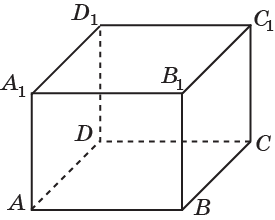 Ответ: а) y = 4; б) x = 5; в) z = 3; г) 3y + 4z – 12 = 0; д) 3x + 5z – 15 = 0; е) 4x + 5y – 20 = 0; ж) 12x + 15y + 20z – 60 = 0.
[Speaker Notes: В режиме слайдов ответы и решения появляются после кликанья мышкой]
Упражнение 17
Дана правильная шестиугольная призма  ABCDEFA1B1C1D1E1F1, все рёбра которой равны 1. Начало координат нахо­дится в центре O основания призмы. Точка G – середина ребра AB. Положительные лучи осей координат соответственно OC, OG и OO1. Напишите уравнение плоскости: а) ABB1; б) BCC1; в) A1B1C1; г) ABC1; д) BCD1; е) ACC1; ж) ACD1.
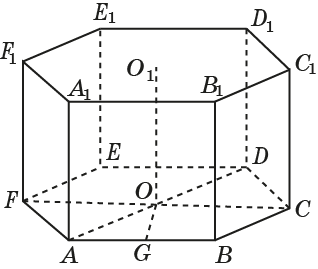 [Speaker Notes: В режиме слайдов ответы и решения появляются после кликанья мышкой]
Упражнение 18
Найдите косинус угла между плоскостями, заданными уравнениями:
	а) x + y + z + 1 = 0, x + y – z – 1 = 0; 
	б) 2x + 3y – 5 = 0, 2y + 3z – 7 = 0.
[Speaker Notes: В режиме слайдов ответы и решения появляются после кликанья мышкой]
Упражнение 19
Плоскость задана уравнением ax + by + cz + d = 0. Напишите уравнение плоскости, симметричной данной относительно: 
	а) координатных плоскостей; 
	б) координатных прямых; 
	в) начала координат.
Ответ: 
а) ax + by – cz + d = 0, ax – by + cz + d = 0, –ax+by+cz+d = 0;
б) ax –by –cz+d=0, –ax+by –cz+d=0, –ax –by+cz+d=0;
в) –ax –by –cz+d=0.
[Speaker Notes: В режиме слайдов ответы и решения появляются после кликанья мышкой]
Упражнение 20
Составьте уравнение плоскости, касающейся сферы x2 + y2 + z2 = 9 в точке с координатами: а) (0, 3, 0); б) (2, -2, 1).
Ответ: а) y=3;
б) 2x – 2y+z – 9 = 0.
[Speaker Notes: В режиме слайдов ответы и решения появляются после кликанья мышкой]